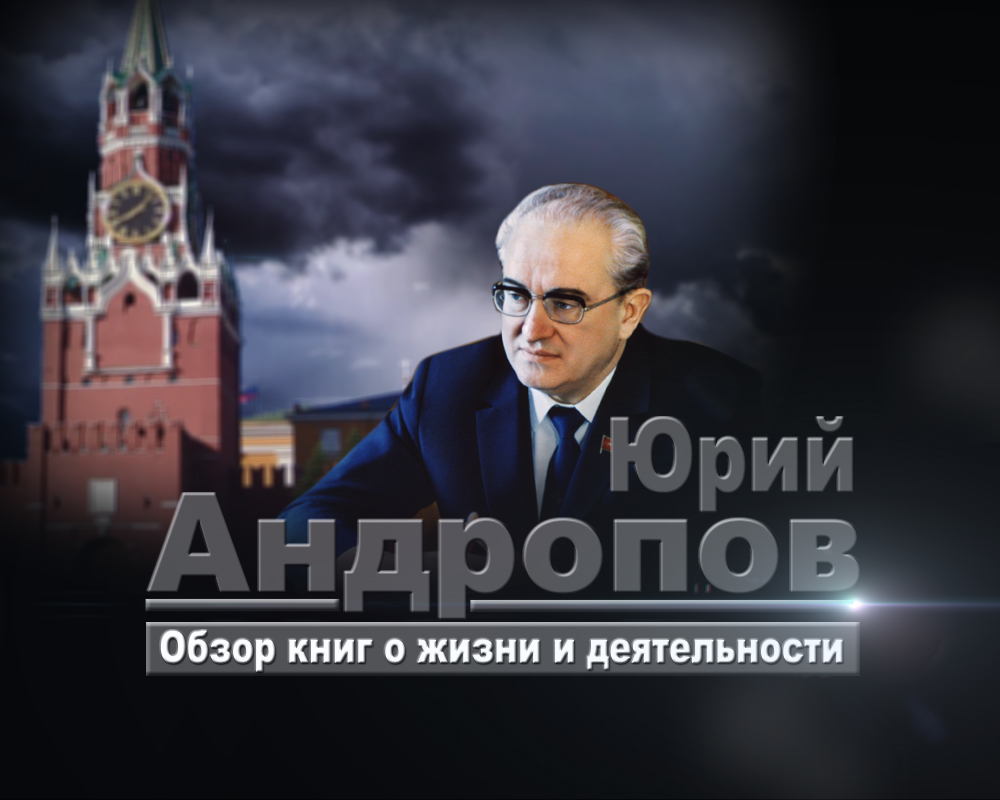 МБУК «Андроповская межпоселенческая 
центральная районная библиотека»
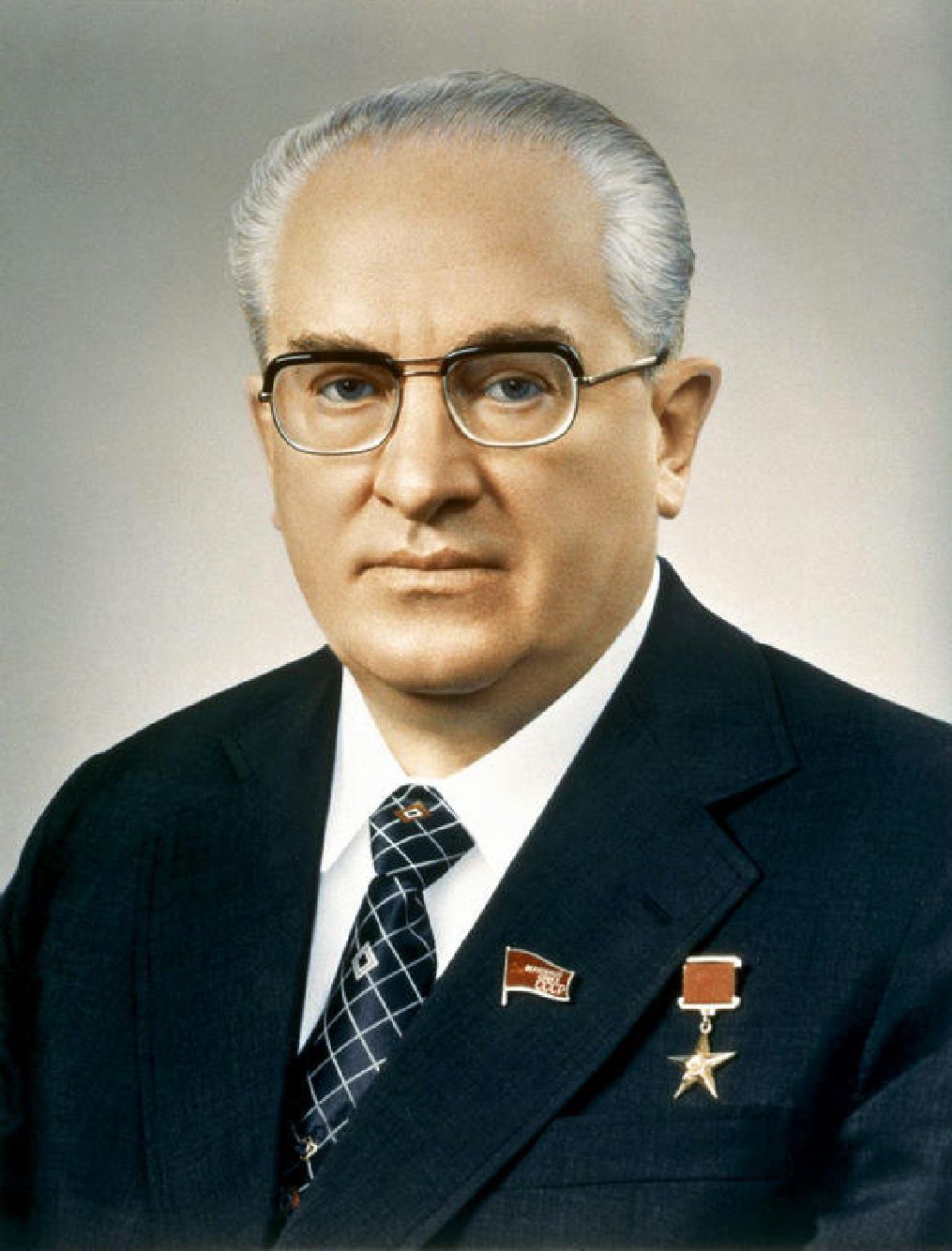 В обществе сложилась неоднозначная оценка личности Юрия Владимировича Андропова, разные люди высказываются о нем диаметрально противоположно.
    Юрия Владимировича Андропова иногда называют «человеком без биографии».  На самом же деле о его жизни и деятельности известно достаточно много, хотя некоторые детали своей биографии он не афишировал. 
    Предлагаемый обзор книг позволит приоткрыть завесу тайны жизни человека, внесшего огромный вклад в укрепление нашей страны и её безопасность – 15 лет он возглавлял Комитет государственной безопасности и 15 месяцев стоял во главе партии и государства.
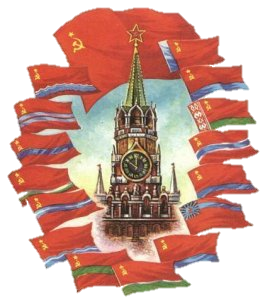 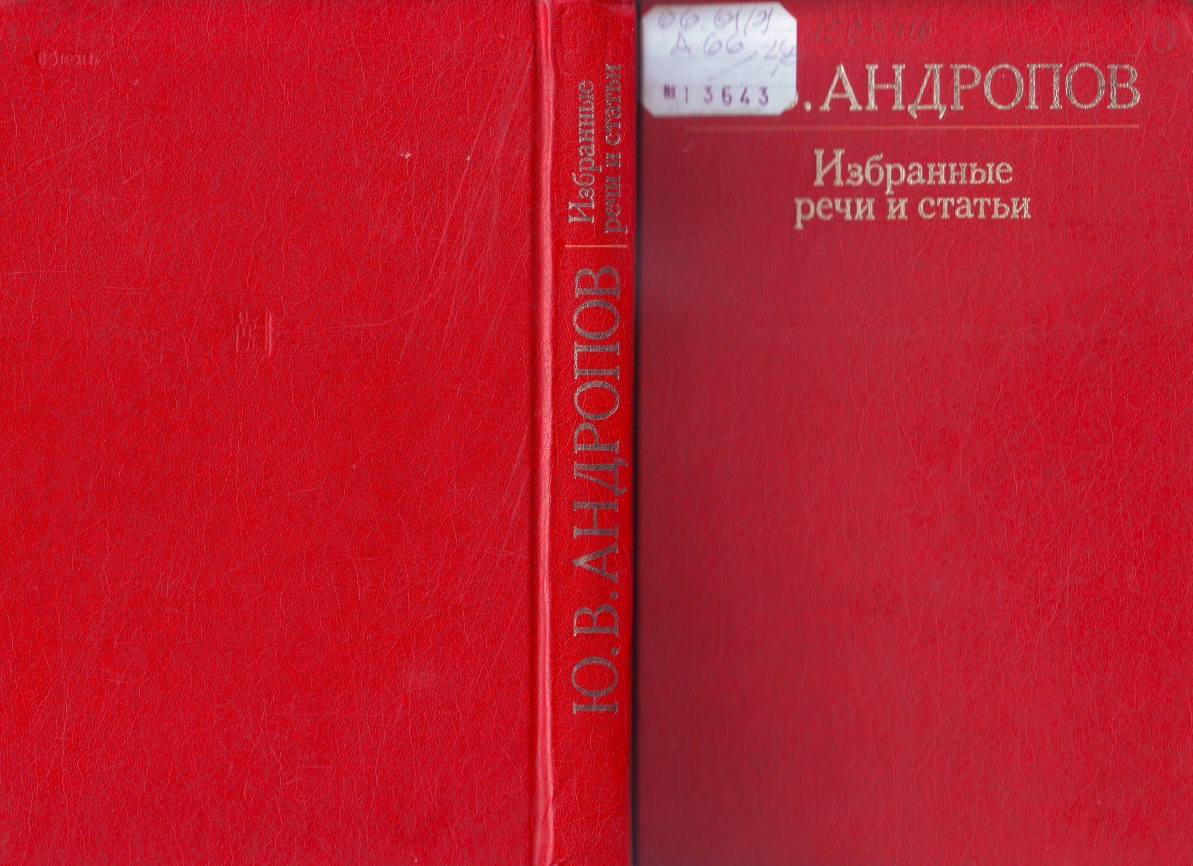 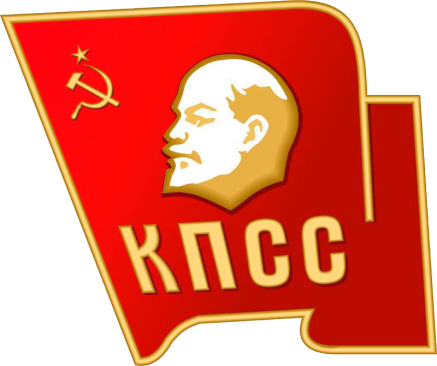 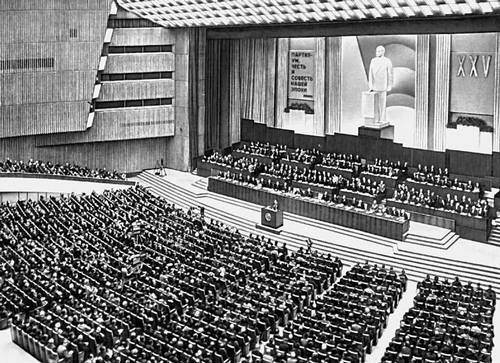 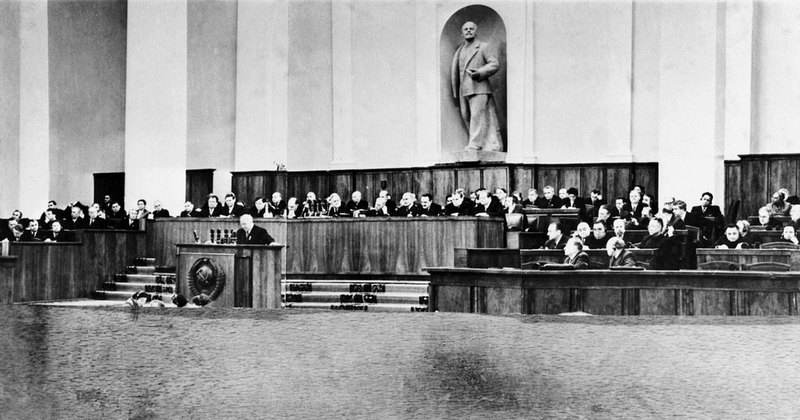 Андропов, Ю. В.  Избранные речи и статьи. – 2-е изд. – М.: Политиздат, 1983. – 320 с., 1 л. порт.
	В книгу Ю.В. Андропова включены речи, статьи и выступления, в которых освещаются актуальные вопросы внутренней и внешнеполитической деятельности Коммунистической Партии Советского Союза.
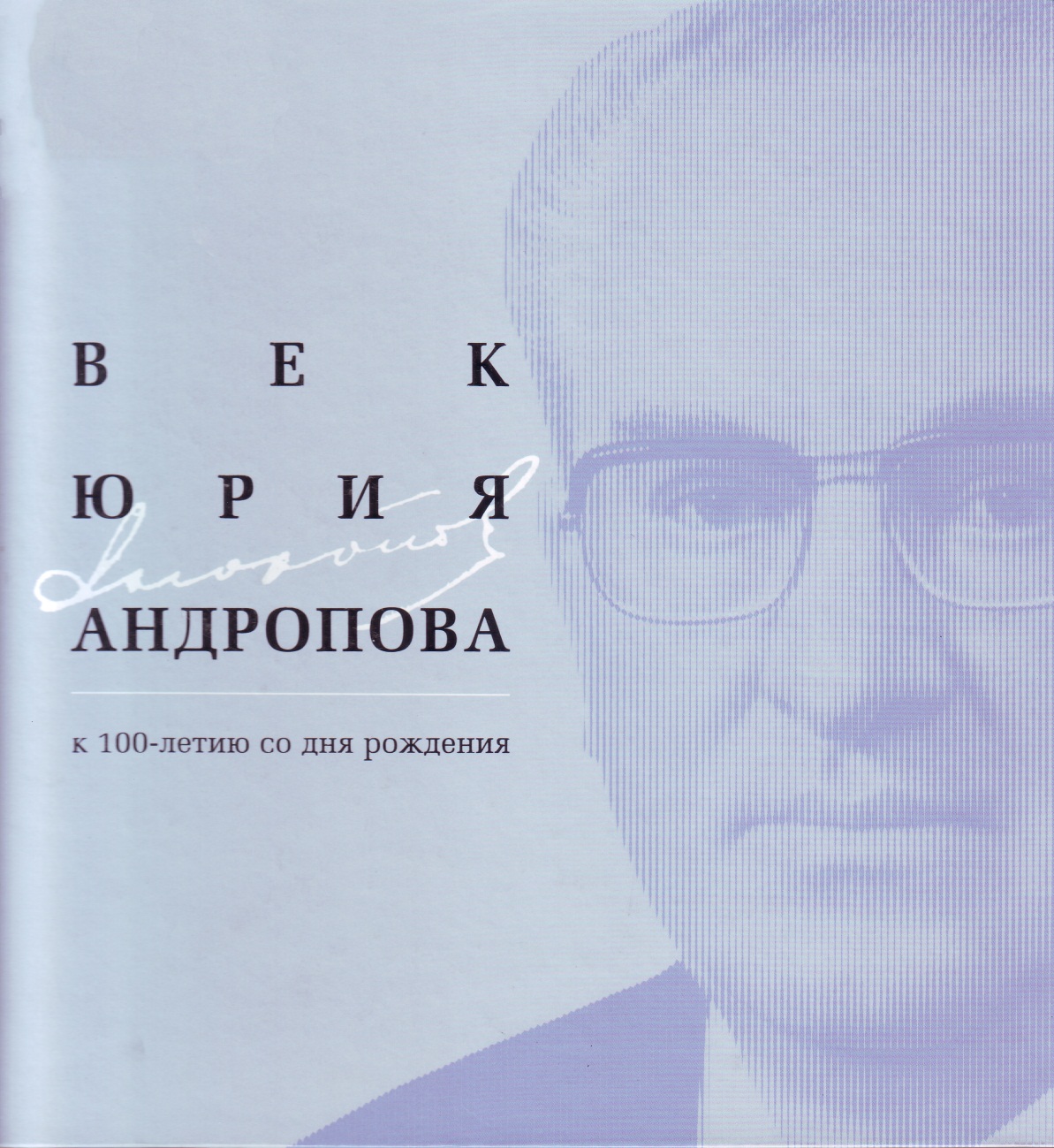 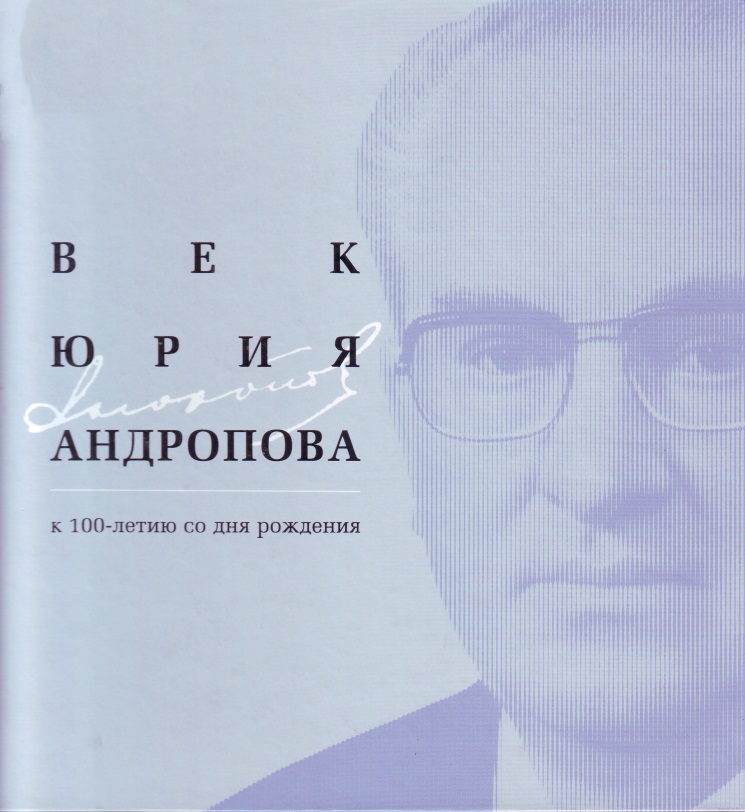 Книга «Век Юрия Андропова». Ставрополь:Издательство «Дизайн-Студия Б», 2014. – 84 с. посвящена 100-летию выдающегося государственного деятеля, нашего знаменитого земляка, Ю.В. Андропова. Она повествует о важнейших и ярких моментах его биографии, рассказывает о времени, в котором        Ю.В. Андропову довелось жить и работать, постепенно восходя на высшую ступень государственной власти. В книге использованы материалы Ставропольского государственного музея-заповедника имени Г. Н. Прозрителева и Г.К. Праве, музея Управления Федеральной Службы Безопасности Российской Федерации по Ставропольскому Краю, фотографии, исследования, биографические документы, воспоминания людей, близких к Ю.В. Андропову и работавших с ним в разные годы. По оценке экс-президента США Ричарда Никсона, Юрий Владимирович  мог стать большим и опасным противником, чем любой из последних советских руководителей, с которыми Соединенные Штаты могли развивать отношения по принципу – живи и давай жить другим. Никсон говорил: «Он в отличие от Хрущева контролирует свои эмоции. У него больше воображения, чем у Брежнева. Он в высшей степени умен. Он – холодный прагматик, и ничего не будет делать поспешно».
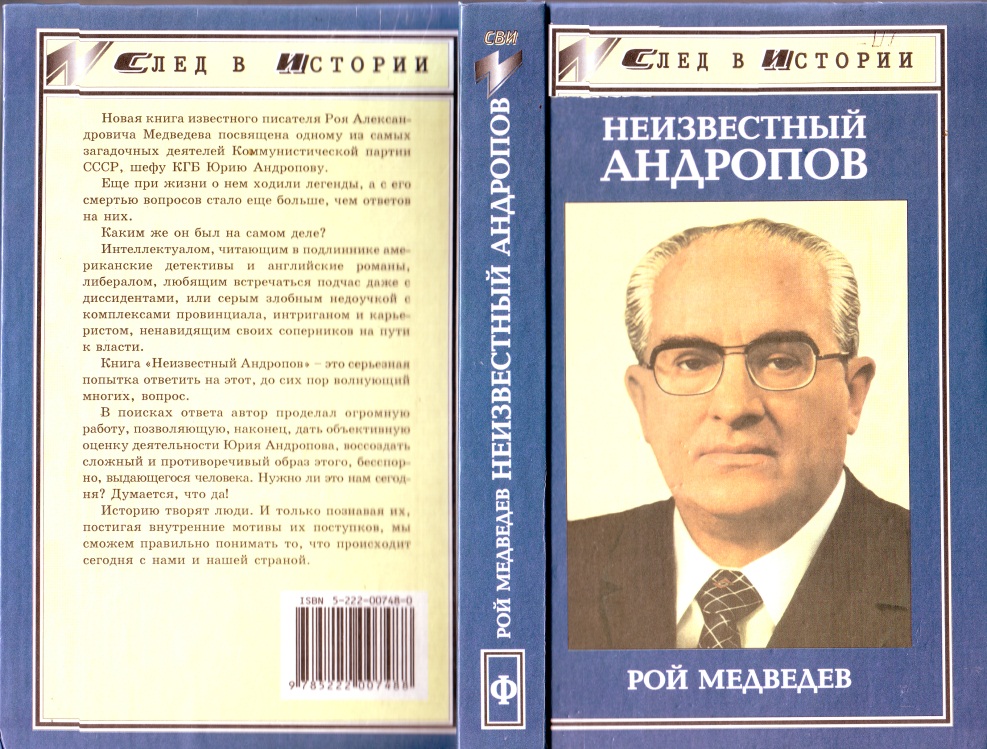 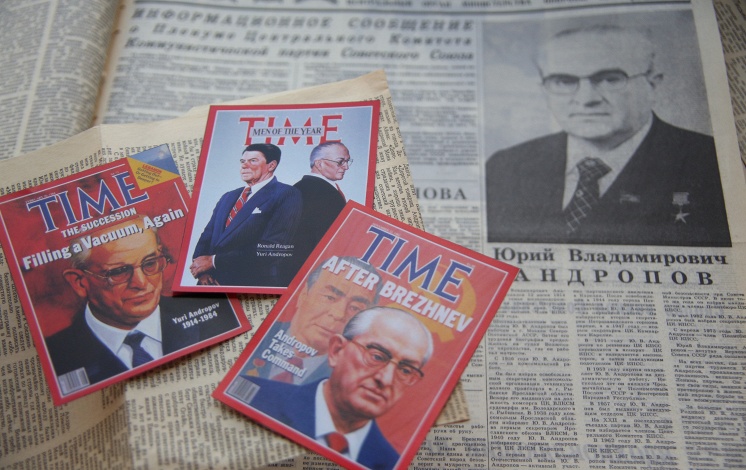 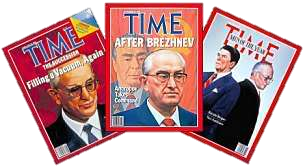 Медведев, Р.   Неизвестный Андропов. – Ростов н/Д: из-во «Феникс», 1999. – 512 с.
       Книга известного писателя «Неизвестный Андропов» посвящена одному из самых загадочных деятелей Коммунистической партии Союза Советских Социалистических Республик, шефу Комитета Государственной Безопасности – Юрию Андропову.
Еще при жизни о нем ходили легенды, а с его смертью вопросов стало еще больше, чем ответов на них. Каким же был он на самом деле?
       В поисках ответа автор проделал огромную работу, позволяющую дать объективную оценку деятельности Юрия Андропова, воссоздать сложный и противоречивый образ этого, бесспорно, выдающегося человека.
       Так английский журналист Ноэль Барбер, несколько раз, встречавшийся с Андроповым, писал о нем как об «узколобом сталинисте, лишенном чувстве юмора, с непроницаемой физиономией». Совсем иначе писал об Андропове известный советский дипломат Олег Трояновский, которого связывали с Андроповым многолетние добрые отношения. «Андропов любил мыслить аллегориями, - вспоминает Трояновский, - и обладал чувством юмора. Он почти наизусть знал Ильфа и Петрова, любил цитировать их, а иногда и сам не прочь был подшутить. Вскоре после того, как назначили его Председателем Комитета Государственной Безопасности, он позвонил мне и говорит: Олег Александрович, куда вы исчезли? Приезжайте к нам, посадим вас (на слове «посадим» он сделал многозначительную паузу)… напоим чаем».  Книга насыщена массой малоизвестных фактов, эпизодов, информацией, которая сопровождается их глубоким анализом, комментариями, авторскими попытками осмысления происшедшего.
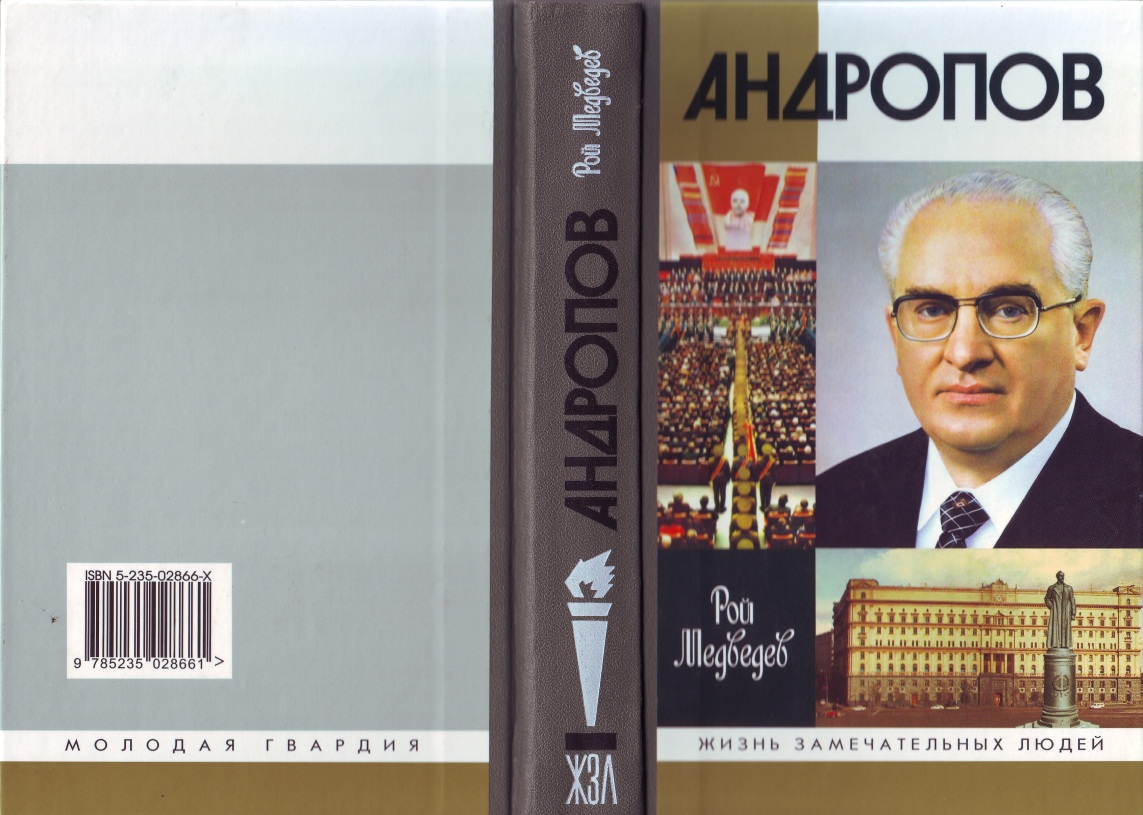 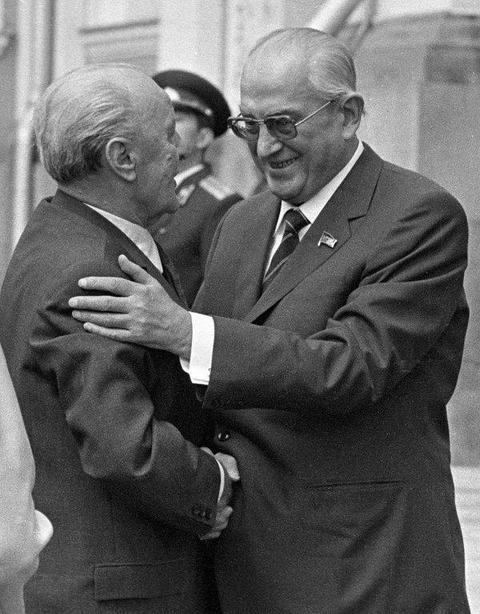 Медведев, Р.  Андропов. – М.: Молодая гвардия, 2006. – 434 [14] с.: ил. – (жизнь замечательных людей: Сер. биогр.; Вып. 982).
     Ю.В. Андропов пятнадцать лет занимал пост Председателя Комитета государственной безопасности СССР и лишь пятнадцать месяцев руководил страной, будучи Генеральным секретарем Центрального Комитета Коммунистической Партии Советского Союза. Находясь в политике почти всю свою жизнь, он был и остается самым закрытым политическим деятелем за всю историю нашей страны. Он не любил фотографироваться, крайне редко давал интервью, и даже самые близкие к нему люди совсем немного знали о нем. Материал для книги Р. Медведев собирал долгие годы. 
    У Андропова было много редких качеств. Одно из них, отличающее истинного государственного деятеля, - способность проникать в суть самых сложных явлений и правильно выражать общественные потребности. Он умел генерировать идеи и так формулировать приоритетные задачи, что они зажигали людей на ударный труд. Андропов и сам работал не щадя себя. Многомерность Андропова, богатство его личности, а может быть, разнообразие его социальных масок позволили ему выиграть место лидера на политических подмостках Кремля, освободившиеся после смерти Брежнева. Книга дает объективный портрет этого незаурядного государственного деятеля и неординарного человека, чья политическая судьба до сих пор занимает умы российских и западных политологов.
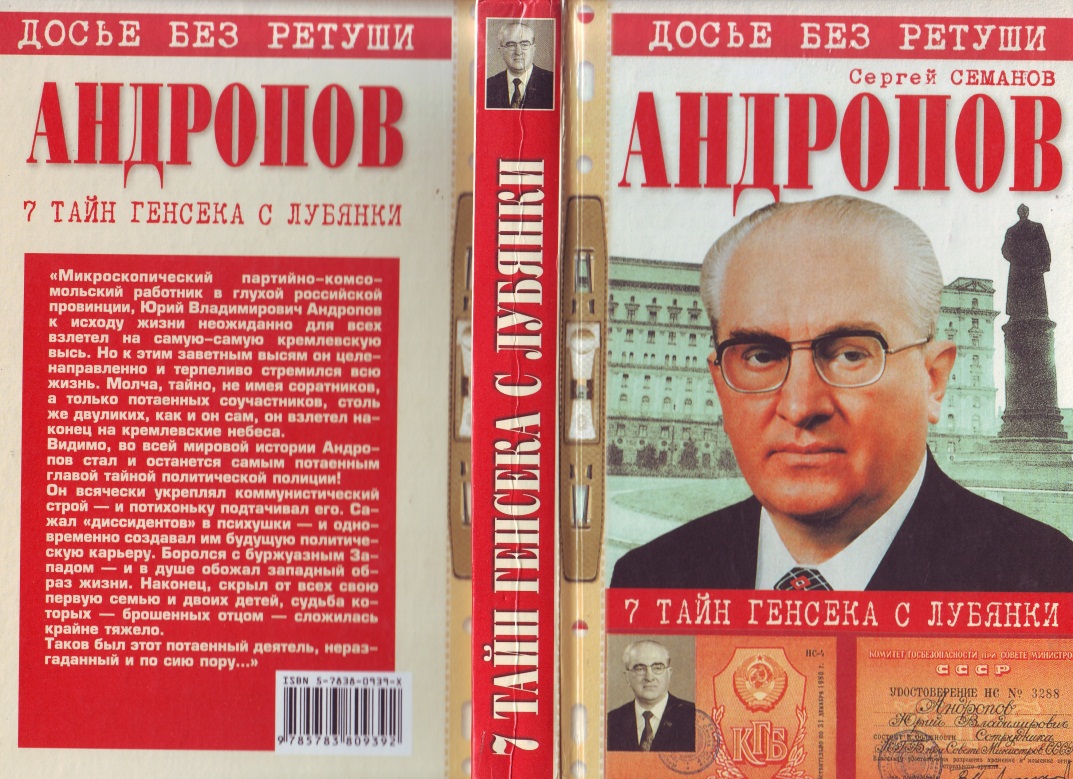 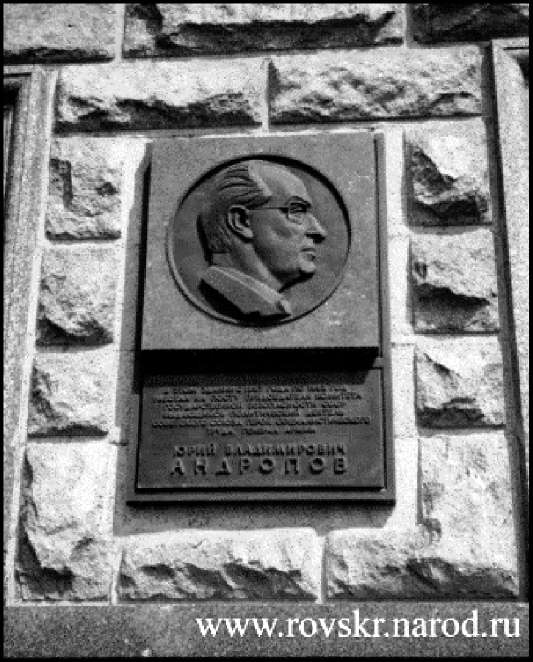 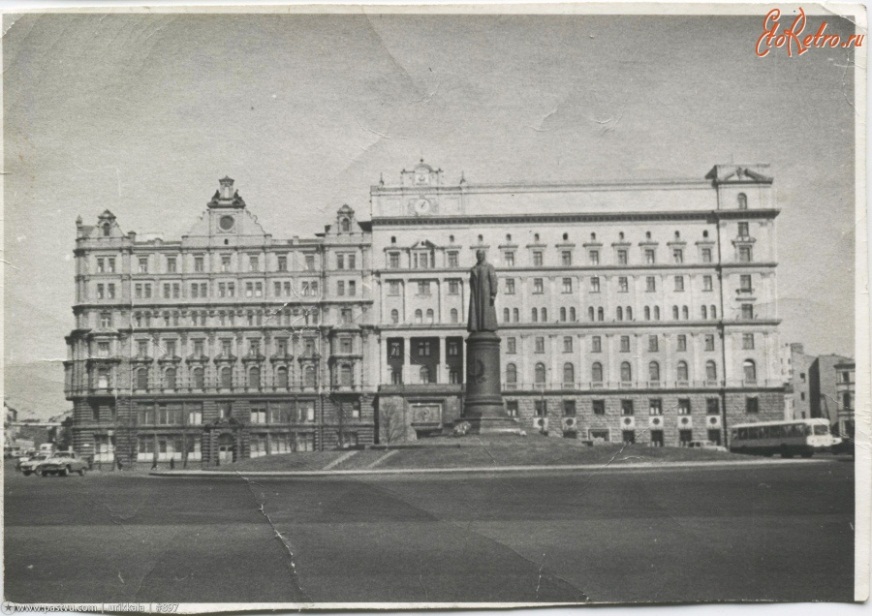 Семанов, С. Н. Юрий Андропов. /С. Семанов. – М.: Эксмо, 2003. – 508 с., ил.
   Сведения о жизни Юрия Андропова автору этой книги приходилось собирать с великим трудом. Ведь во всей мировой истории Андропов является одним из самых потаенных политических деятелей. Какие тайны скрываются за фигурой генсека с Лубянки? Почему и как глава Комитета Государственной Безопасности стал лидером Советской страны после смерти Леонида Брежнева? Историк Сергей Семанов решил всмотреться в жизненный путь загадочного генсека и оценить его личные качества. Микроскопический партийно-комсомольский работник в глухой российской провинции, Юрий Владимирович Андропов к исходу жизни неожиданно для всех взлетел на самую-самую кремлевскую высь. Но к этим заветным высям он целенаправленно и терпеливо стремился всю жизнь. Молча, тайно, не имея соратников, а только потаенных соучастников, столь же двуликих, как и он сам, он взлетел наконец на кремлевские небеса. Видимо, во всей мировой истории Андропов стал и останется самым потаенным главой тайной политической полиции! Он всячески укреплял коммунистический строй – и потихоньку подтачивал его. Сажал «диссидентов» в психушки – и одновременно создавал им будущую политическую карьеру. Боролся с буржуазным Западом – и в душе обожал западный образ жизни. Наконец, скрыл от всех свою первую семью и двоих детей, судьба которых – брошенных отцом – сложилась крайне тяжело. Таков был этот потаенный деятель, неразгаданный и по сию пору. Расшифровкам его политической и личной тайнописи посвящена настоящая книга.
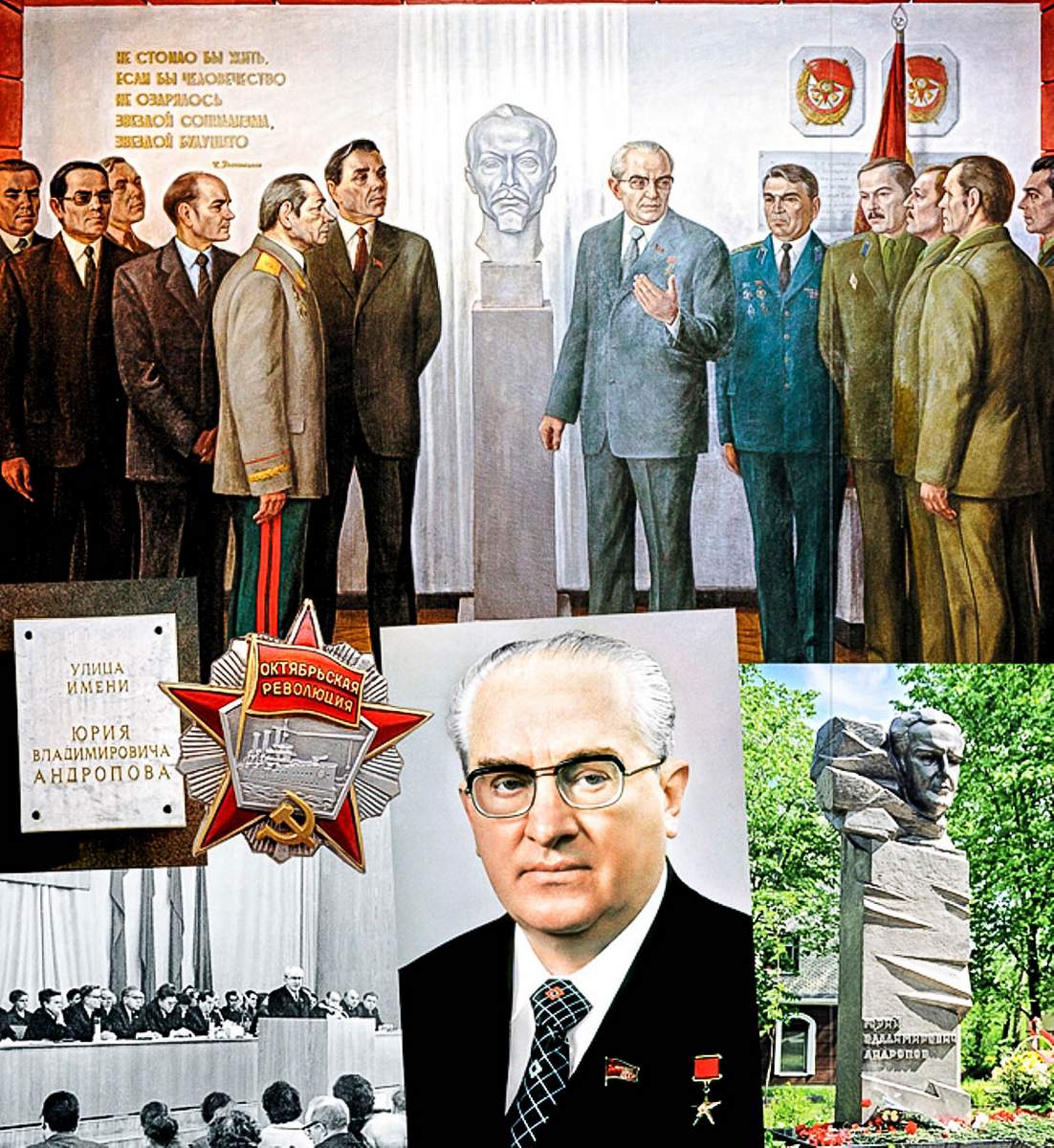 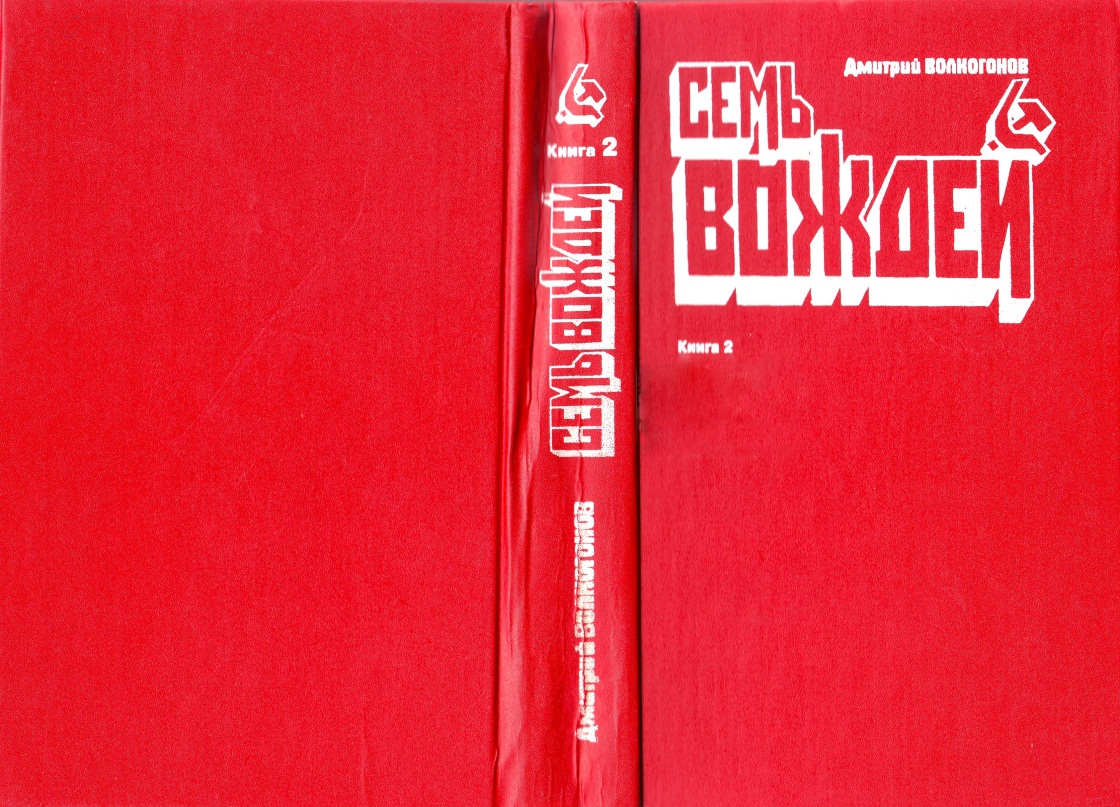 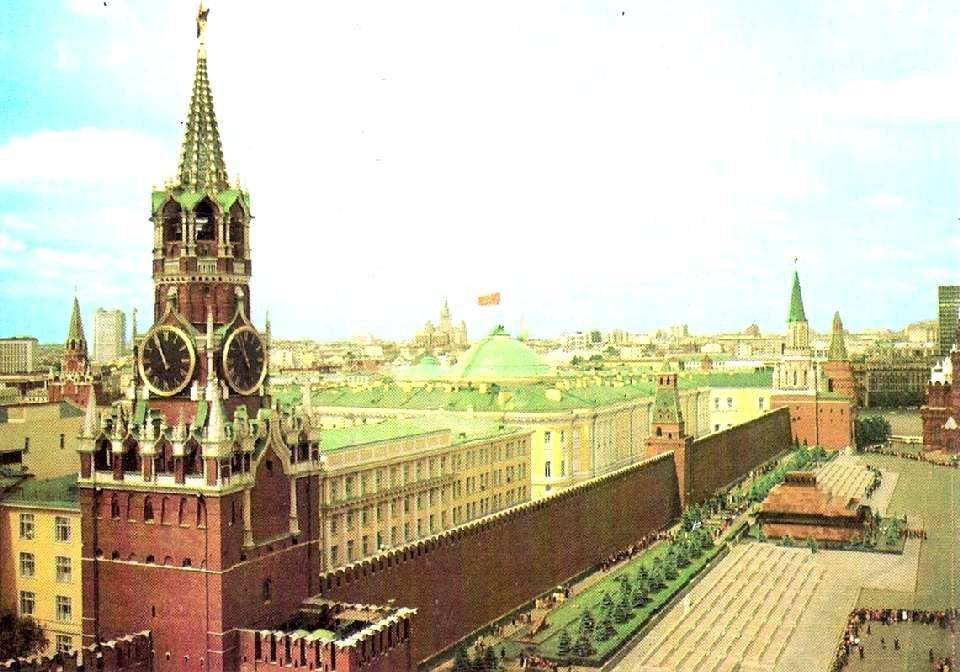 Волкогонов, Д.А. Семь вождей. В 2 к. Кн. 2. /Д.А. Волкогонов. – М.: АО Изд – во «Новости», 1997. – 479 с., ил.
	Вторая книга писателя посвящена Л.И. Брежневу, Ю.В. Андропову, К.У. Черненко, М.С. Горбачеву – четырем «вождям», в разное время стоявшим во главе власти. Читатели получат уникальную возможность познакомиться с «личными делами» генсеков из «Особых папок» политбюро, с дневниковыми заметками Брежнева и служебными записками Андропова с грифом «Совершенно секретно».
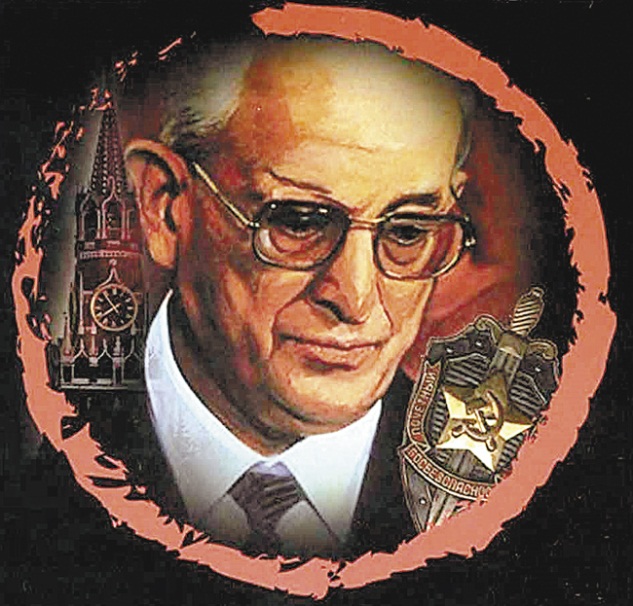 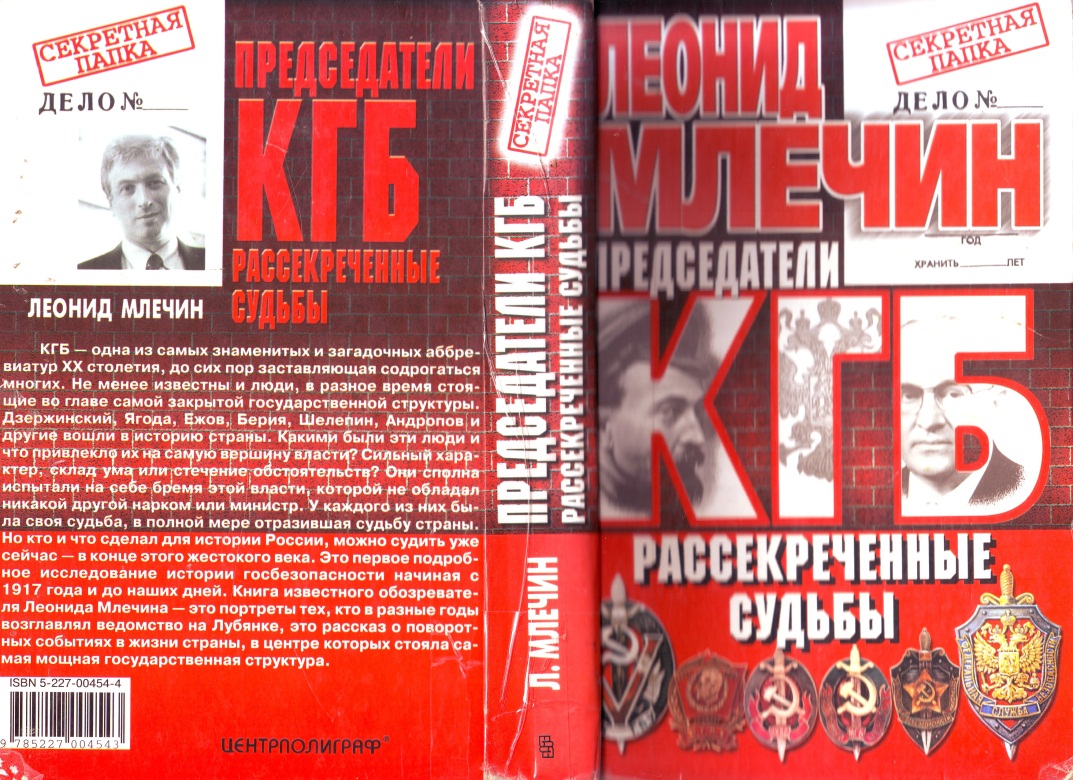 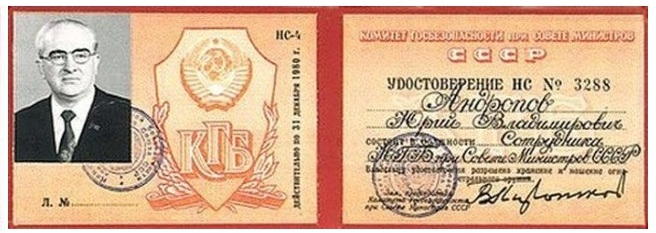 Млечин, Л. М.  Председатели КГБ. Рассекреченные судьбы. – М.: ЗАО Изд – во Центрполиграф, 1999. – 651 с.
    Комитет Государственной Безопасности – одно из самых знаменитых и загадочных спецслужб ХХ столетия. Не менее известны и люди, в разное время, стоящие во главе этой закрытой государственной структуры. Дзержинский, Берия, Андропов и другие вошли в историю страны. У каждого из них была своя судьба, в полной мере отразившая судьбу страны. Служба в этом ведомстве влечет к себе людей, но часто оказывается для них губительной. Некоторые возглавляли ведомство совсем недолго – несколько месяцев, год. Рекорд поставил Юрий Владимирович Андропов: он был председателем Комитета Государственной Безопасности – пятнадцать лет. Эта книга основана не только на опубликованных воспоминаниях очевидцев и архивных документах, преданных гласности в последние годы, но и на многочисленных беседах автора с участниками событий – отставными или действующими сотрудниками госбезопасности – и с историками, которые пытаются осмыслить наше недавнее прошлое.
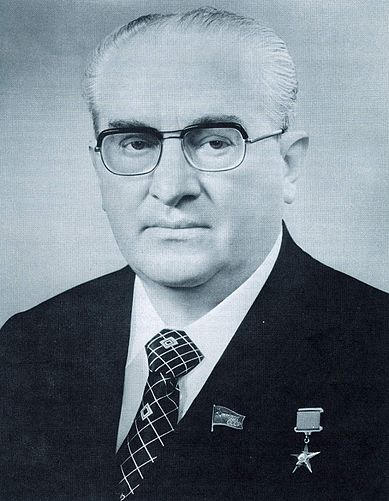 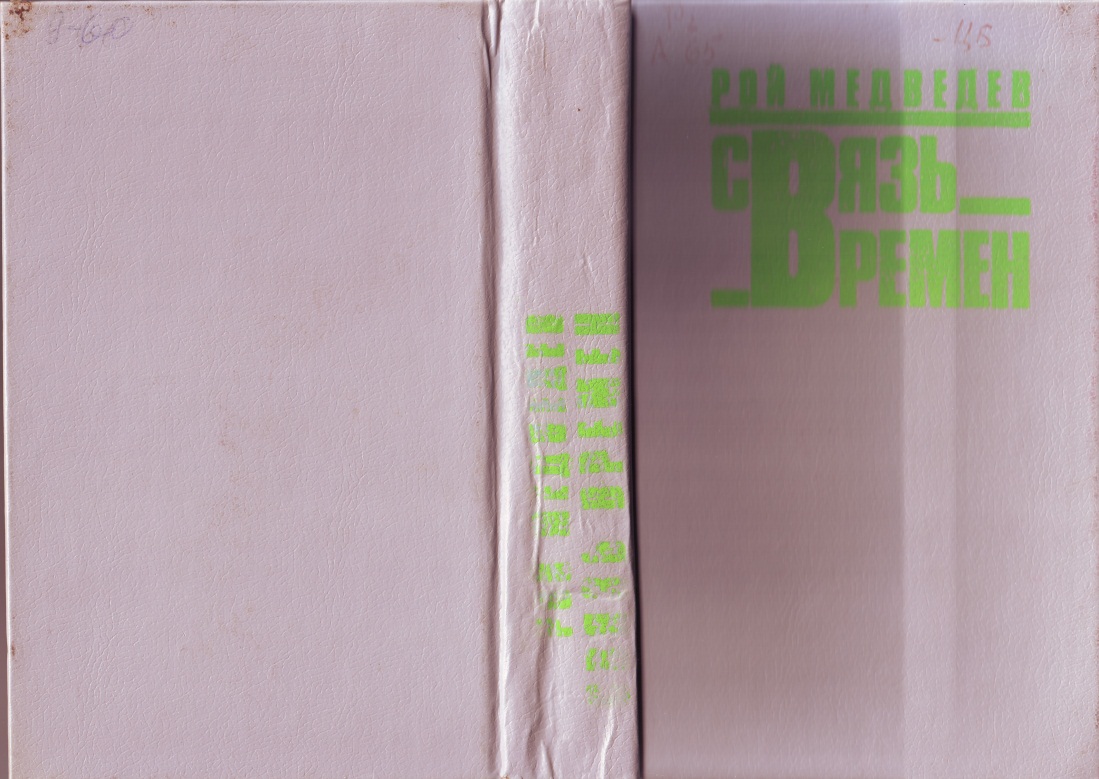 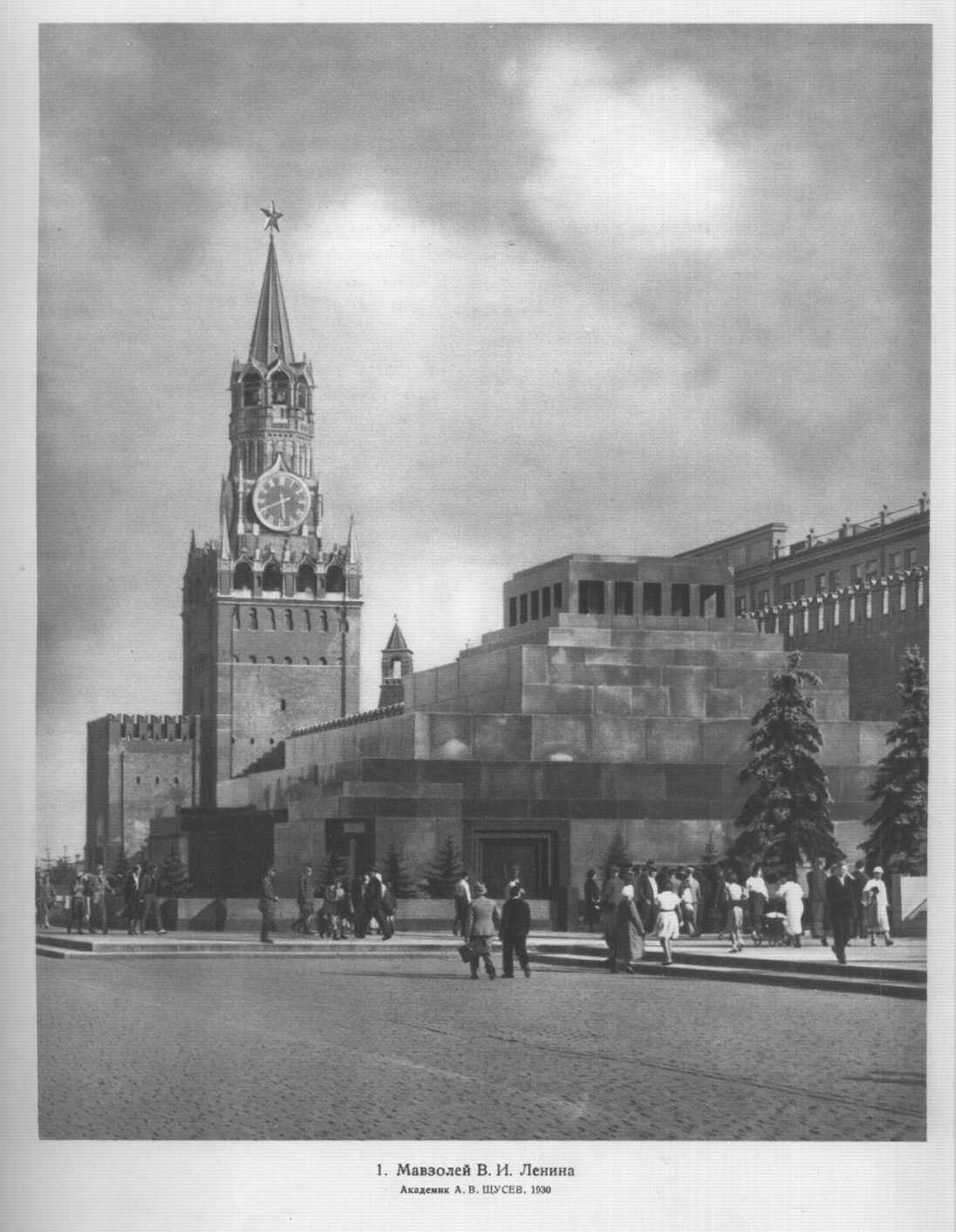 Медведев, Р. А.  Связь времен: Ист. очерки. – Ставрополь: Кн. изд-во, 1992. – 606 с.
   Книга известного советского историка и публициста исследует полные трагизма события советской истории, судьбы государственных и политических деятелей, во многом определявших развитие страны, начиная с 1917 года.     
   Сегодня мы знаем много больше и об Андропове, и о событиях 50-80-х годов, на фоне и под влиянием которых протекала его деятельность. Перед нами раскрывался интеллигентный, глубоко партийный и скромный человек. Для многих Юрий Владимирович остался легендой, как в нашей стране, так и за рубежом. Как говорил об Андропове Янош Кадар, «в нем было человеческое величие».
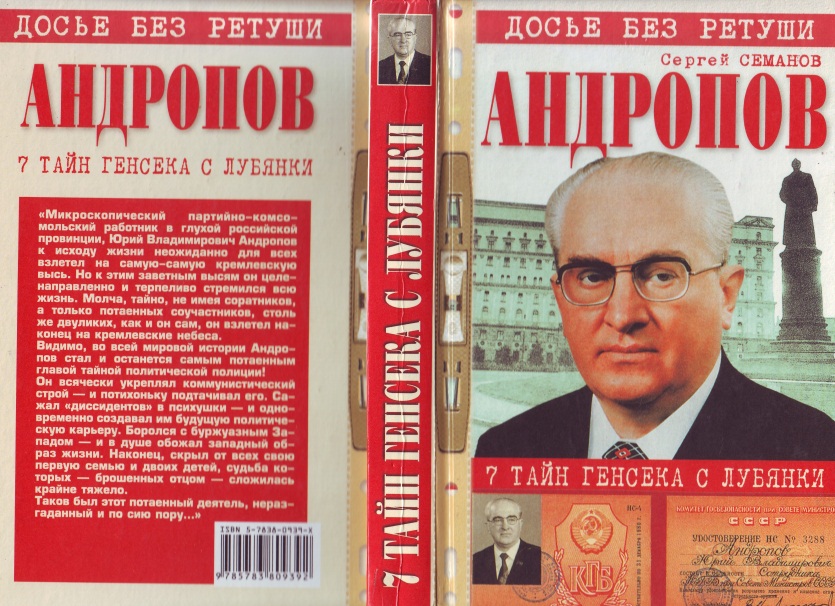 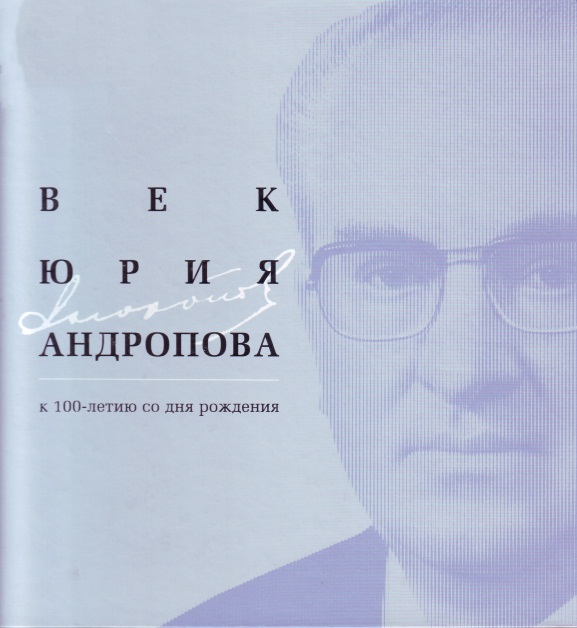 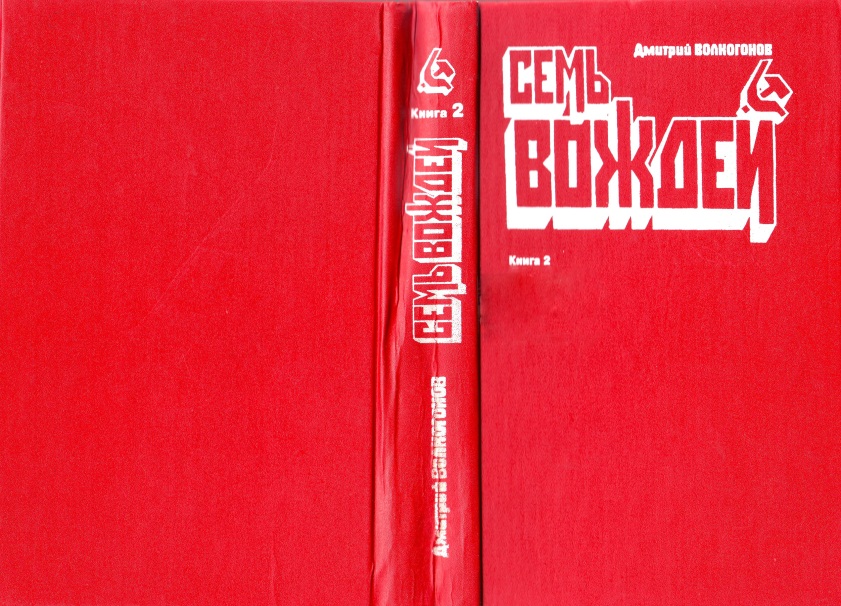 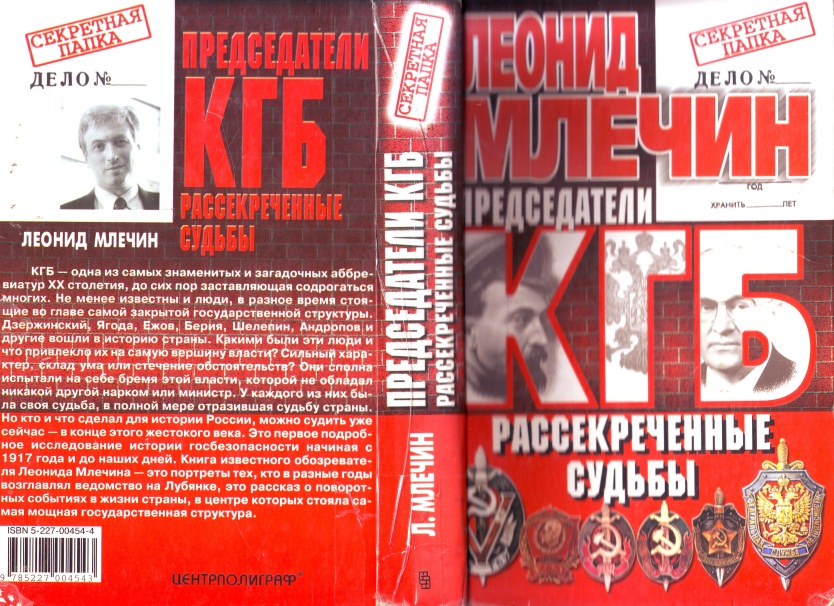 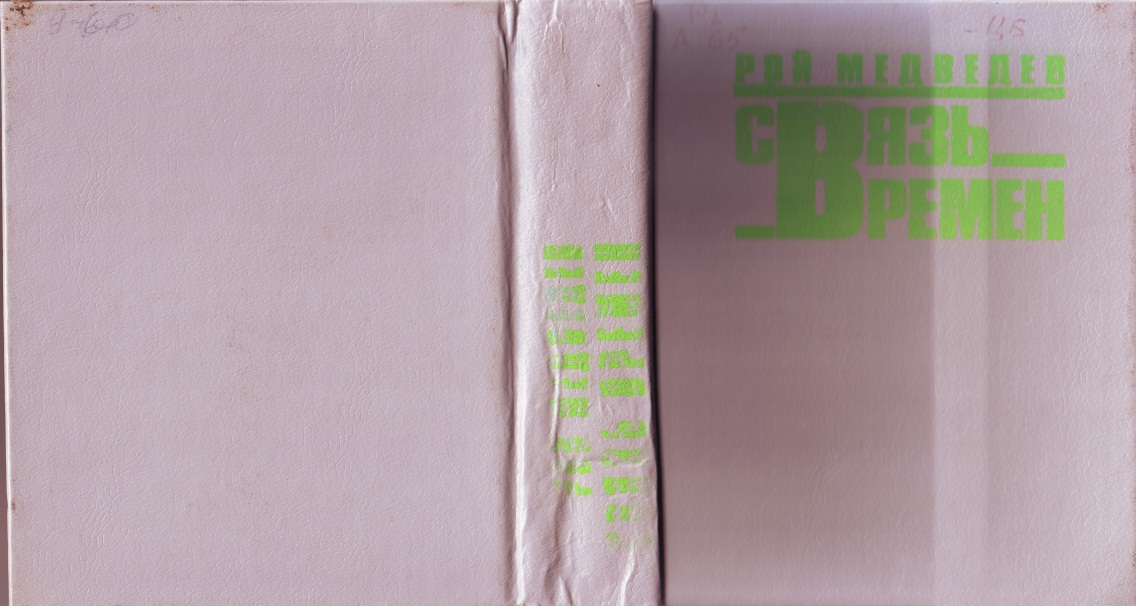 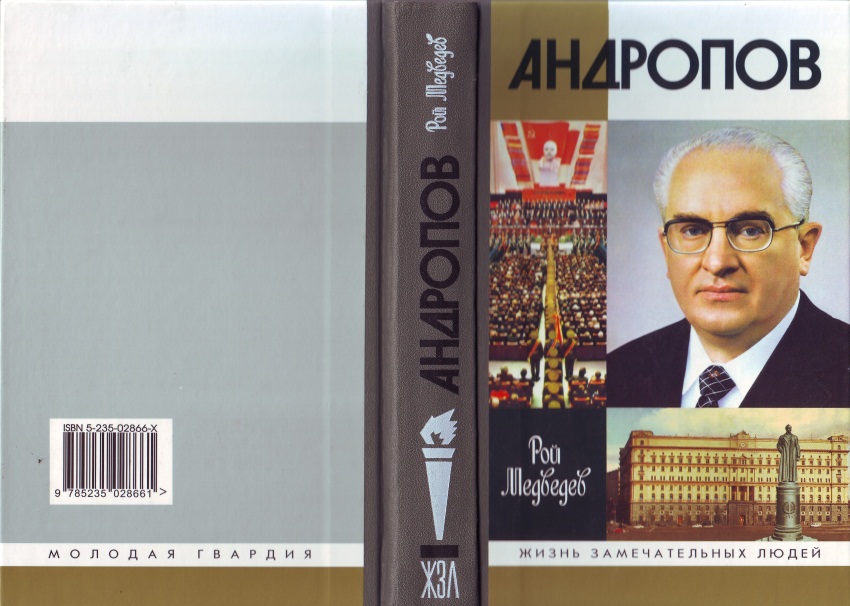 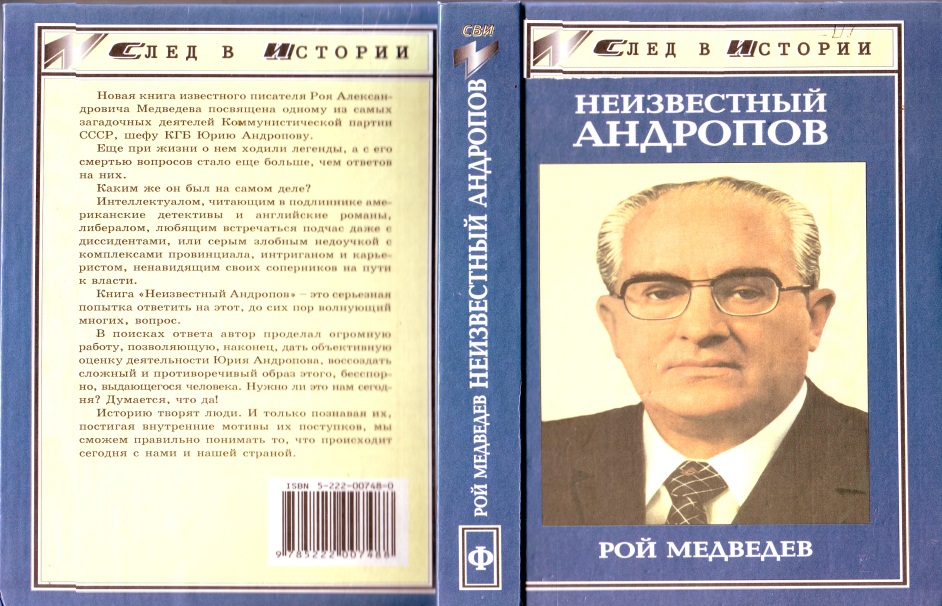 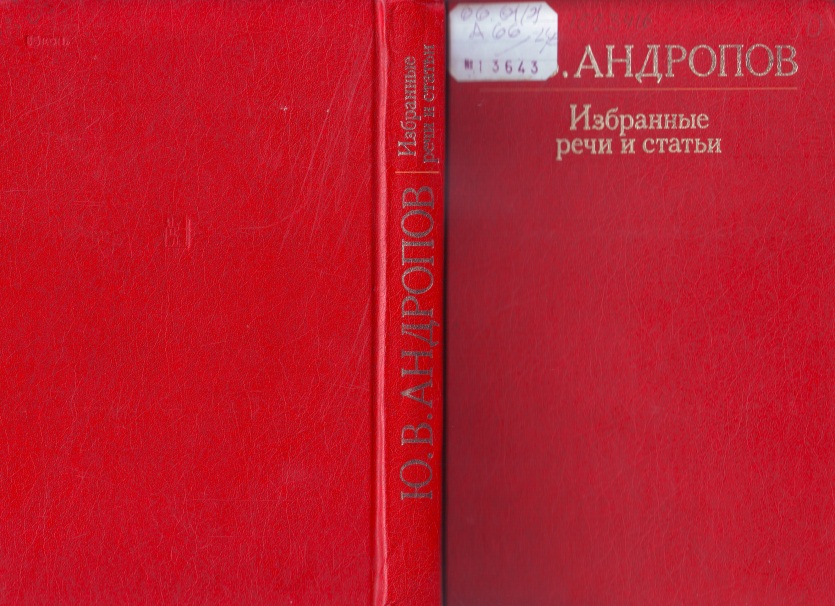 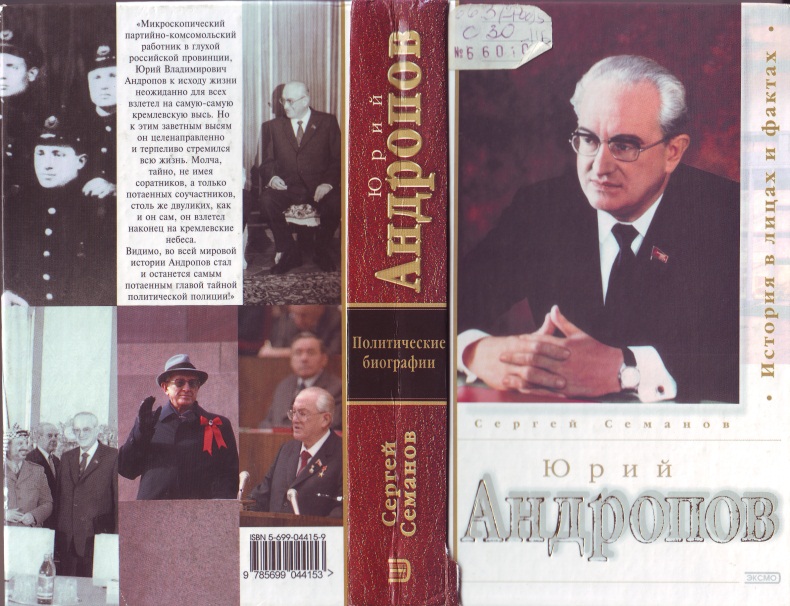 Расширить знания о жизни и деятельности Ю.В. Андропова возможно, прочитав данные книги, имеющиеся в фонде центральной районной библиотеки